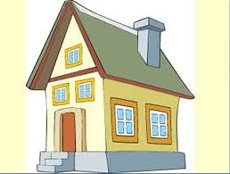 «Жилище человека и особенности его жизнеобеспечения»
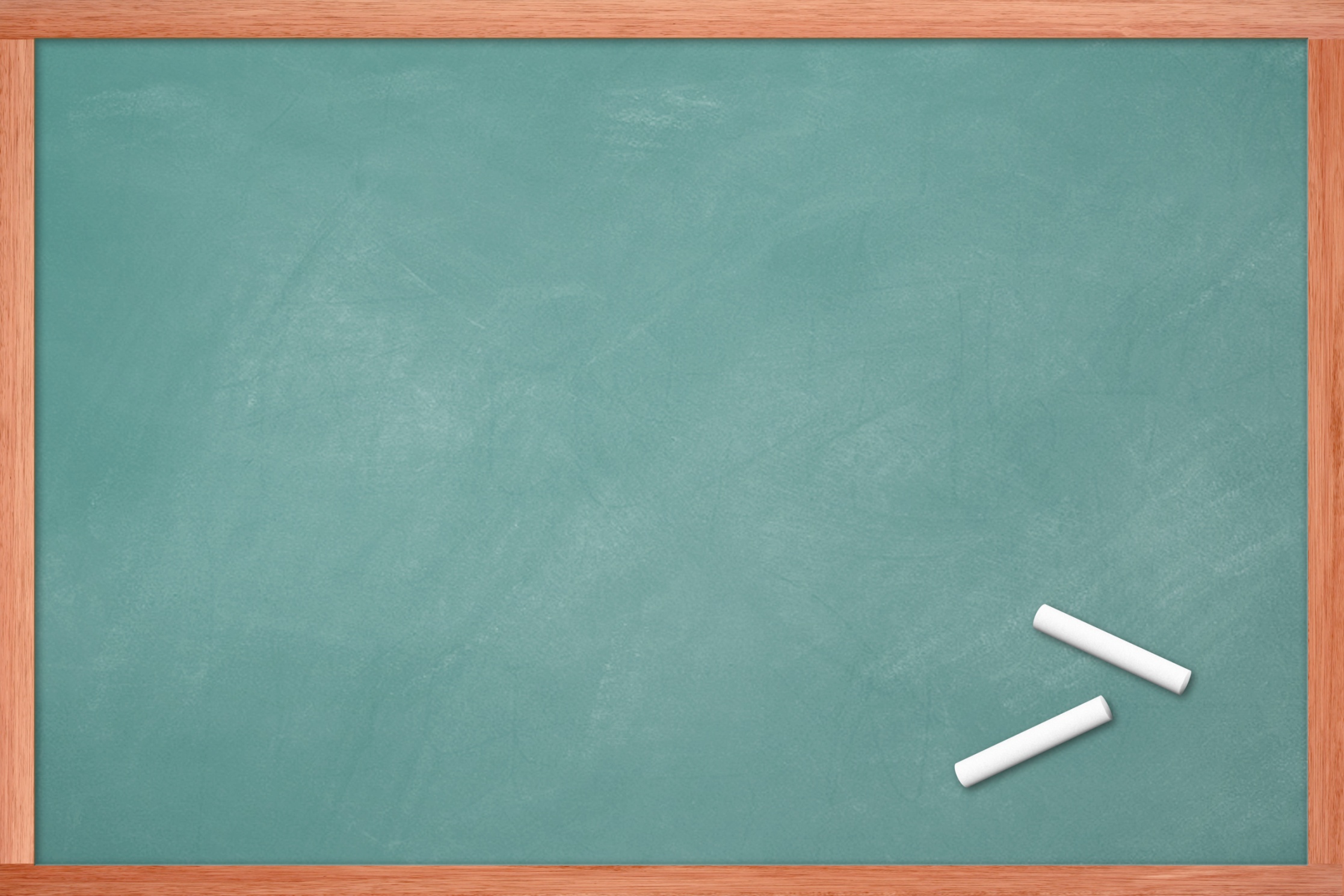 Повторим тему   прошлого урока
Здравствуйте! Снова с вами я - профессор Галилео!   Вы, наверное, помните, что на прошлом уроке мы говорили о городе и его опасностях?
Отлично!
Тогда я вам предлагаю ответить на вопросы маленького теста
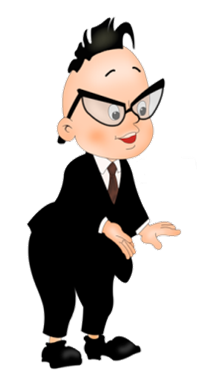 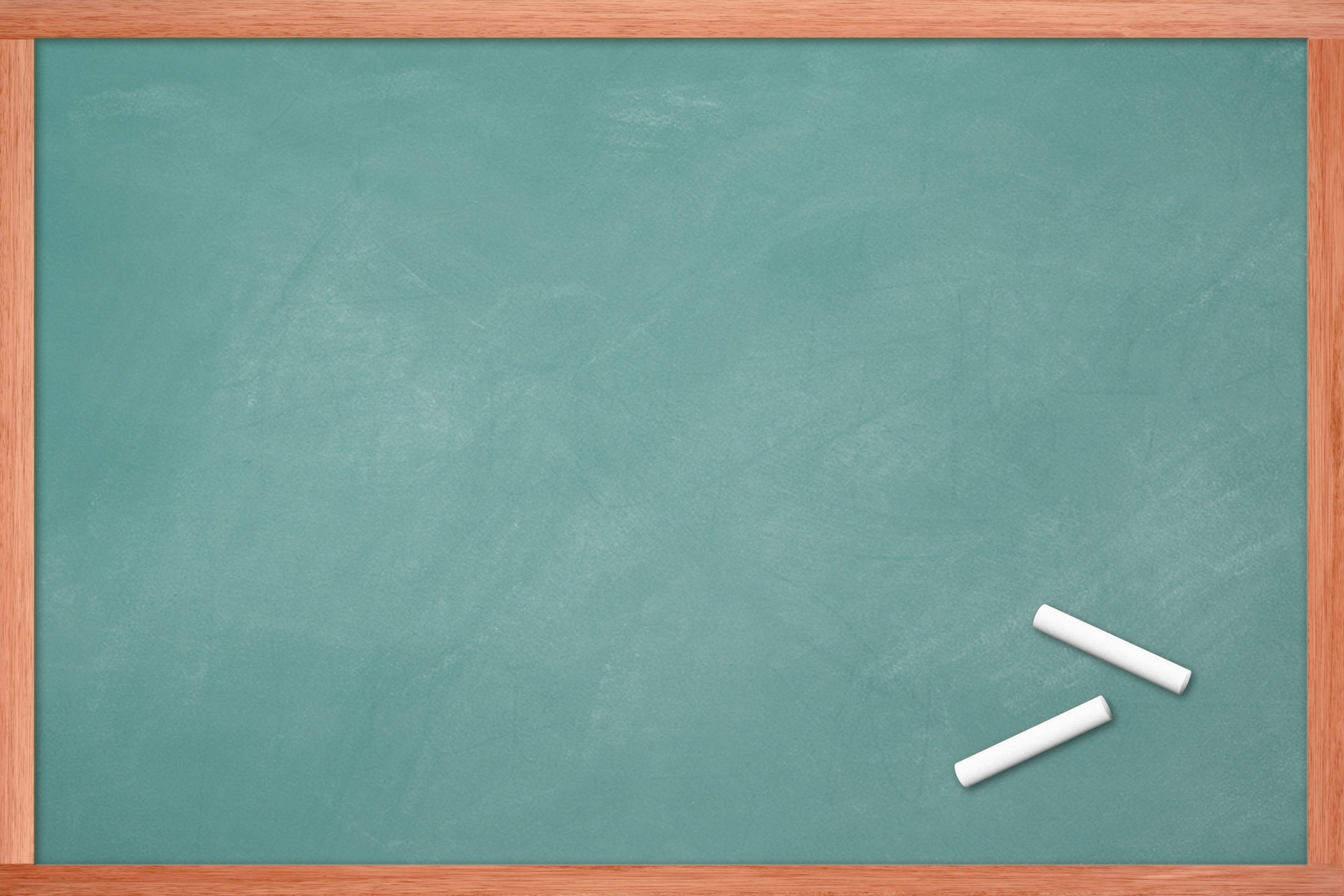 проверка
Стадионы, места массовых развлечений
Транспорт
Железные дороги
Вокзалы, рынки
Дворы, пустыри, 
заброшенные дома
Промышленное производство
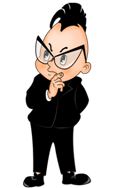 Загрязнение окружающей среды
Автомобильные трассы
Концентрация правонарушений
Переходы через железнодорожные и 
трамвайные пути
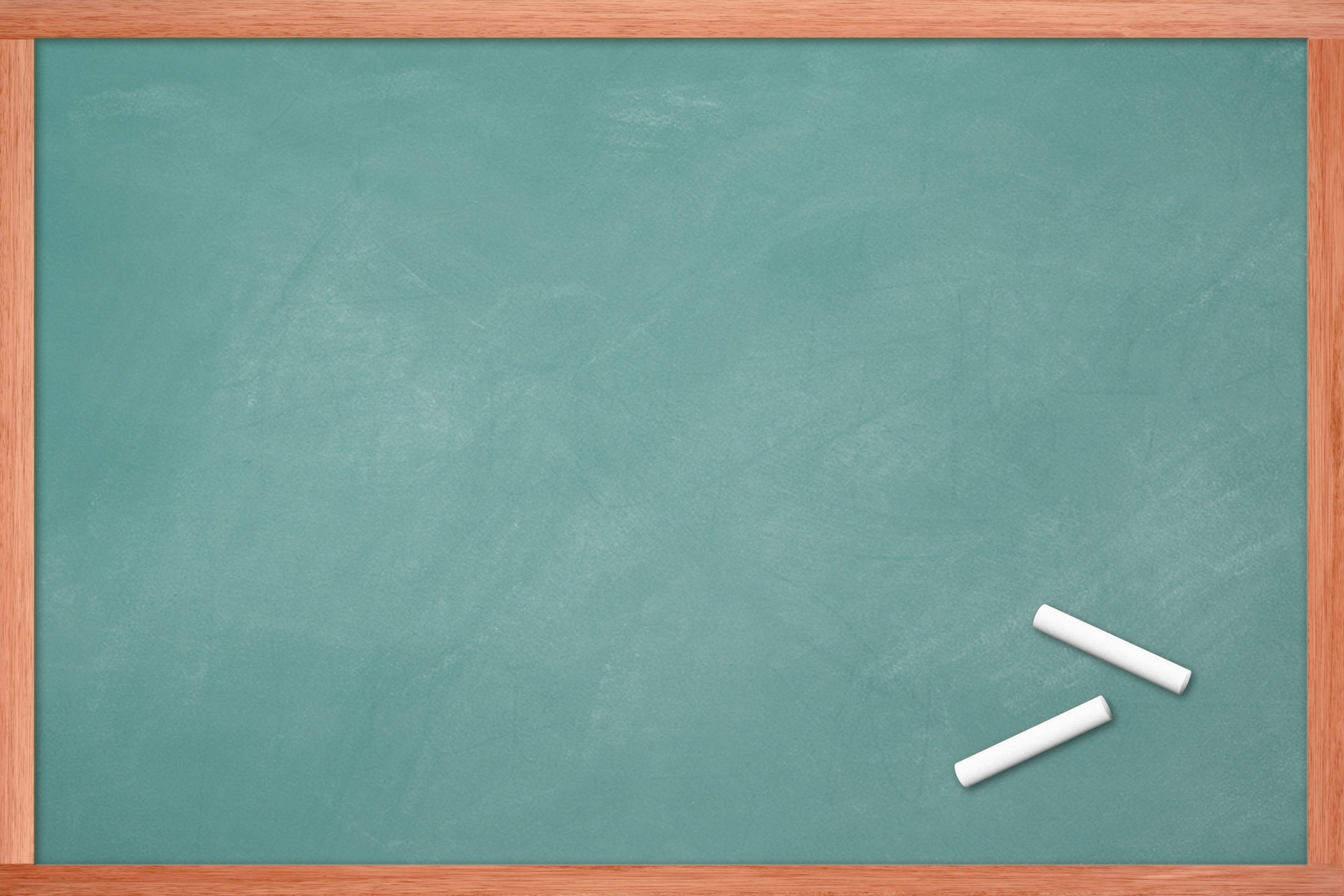 ПОВТОРИМ ТЕМУ ПРОШЛОГО УРОКА
Ну, а теперь, разделившись на команды, попробуйте отгадать мою шараду!!!
Из предложенных слов составьте предложение и запишите его в тетрадь
СИТУАЦИИ
ОПАСНЫЕ
И
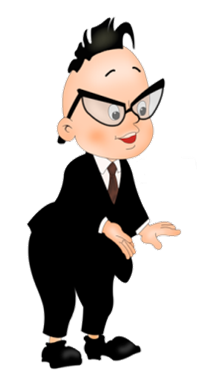 ПРЕДВИДЕТЬ
МОЖНО
НУЖНО
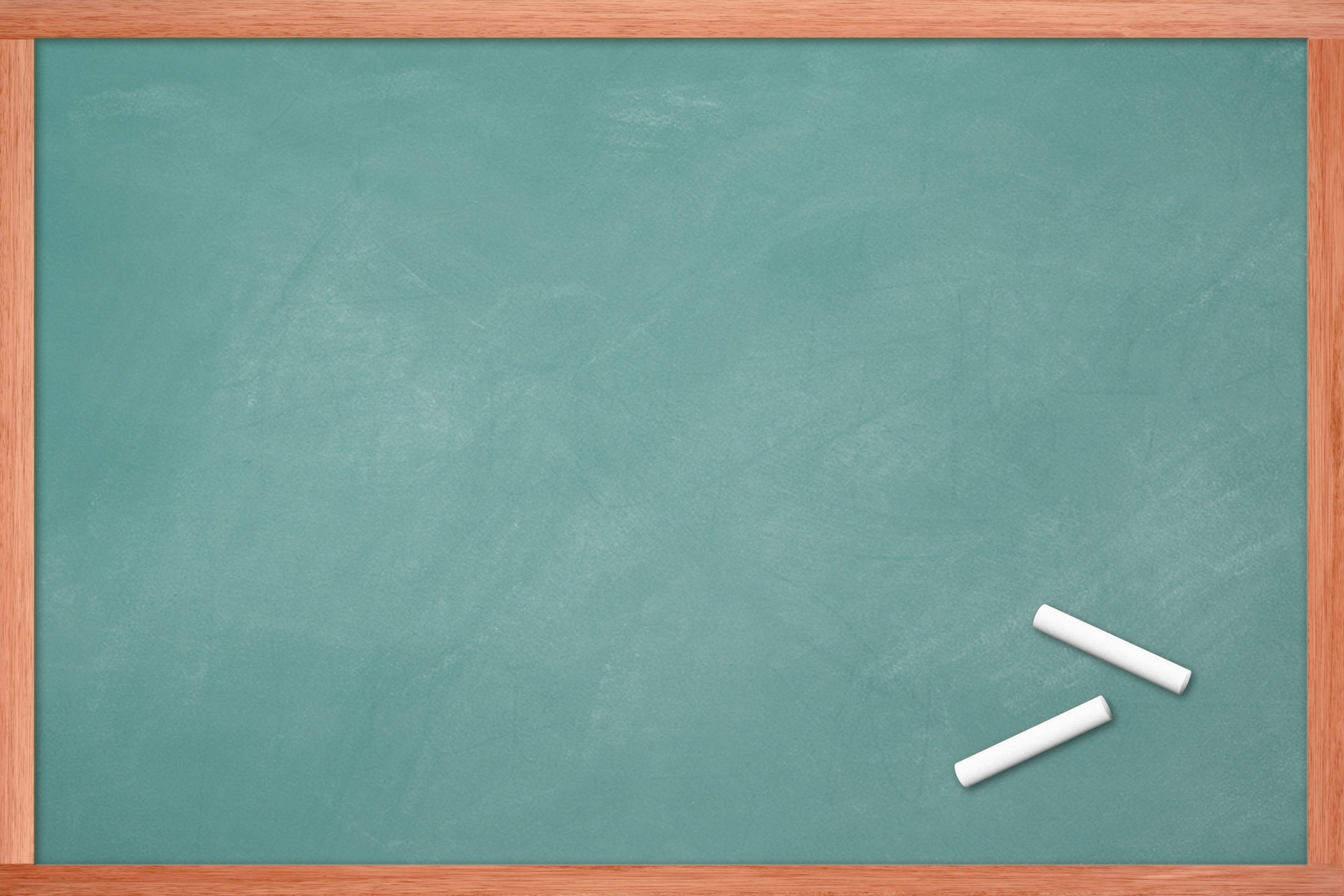 О ЧЕМ ЭТИ СТИХИ?
Молодцы!
Вы отлично справились с заданием!
А теперь послушайте стихи и ответьте мне – о чем сегодня пойдет речь?
Вот мой дом, моя квартира,
Здесь учусь, играю, сплю.
Вы ответьте мне, ребята,
В безопасности живу?
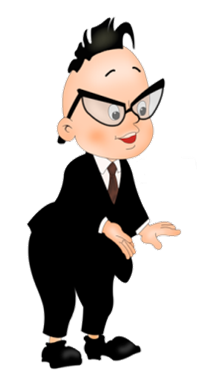 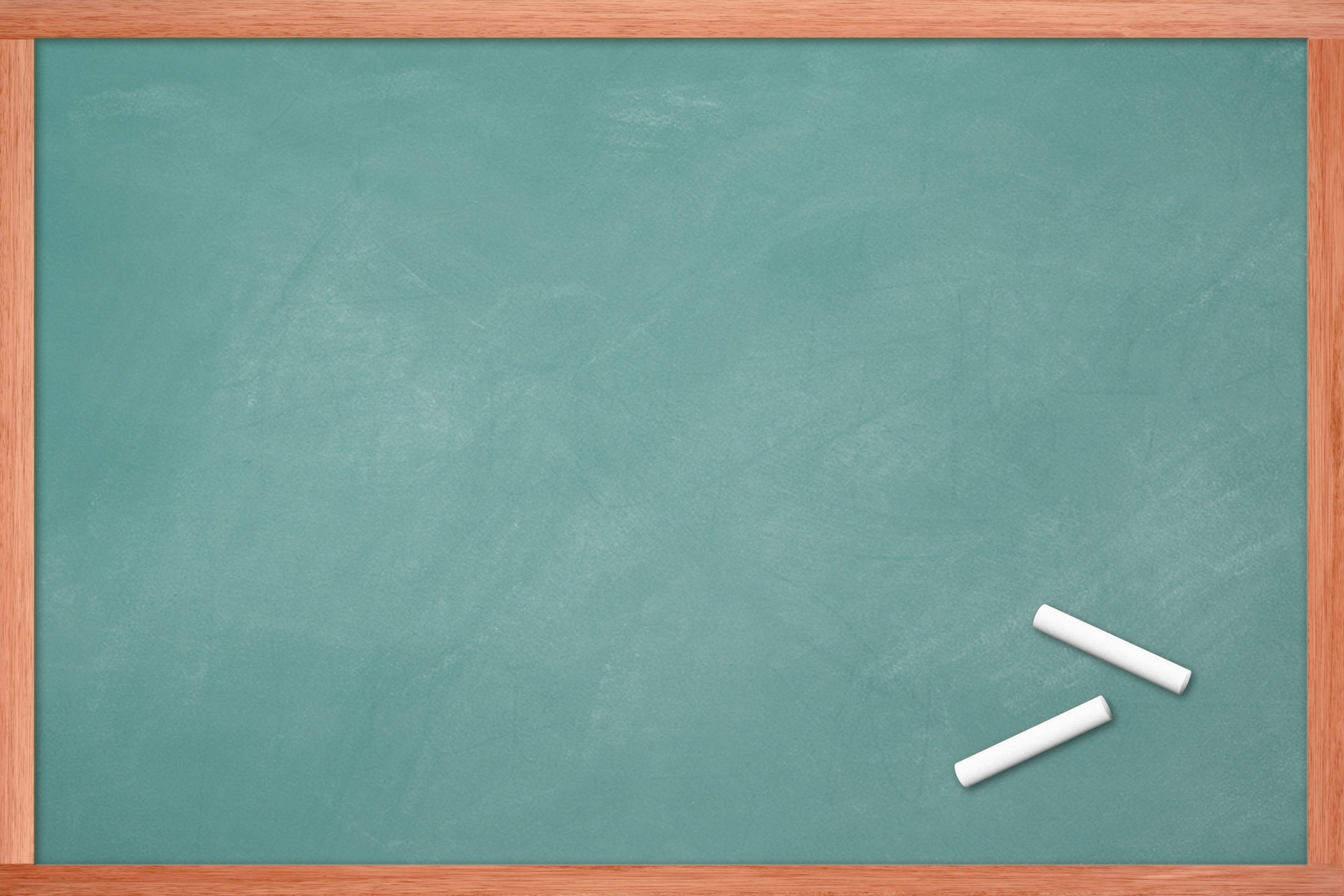 ТЕМА УРОКА
ЖИЛИЩЕ ЧЕЛОВЕКА 
И ОСОБЕННОСТИ 
ЖИЗНЕОБЕСПЕЧЕНИЯ 
ЖИЛИЩА
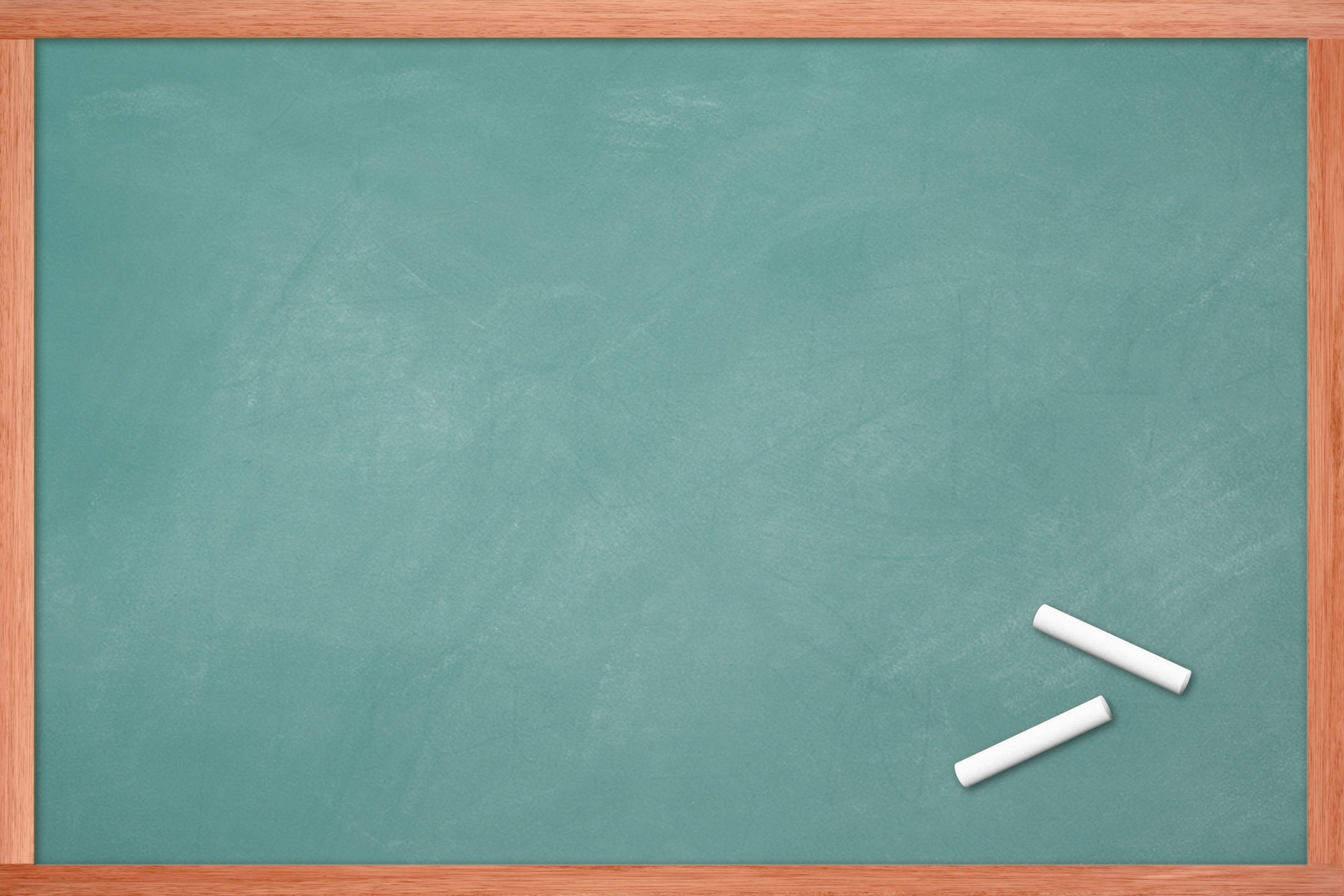 БЫТ ДРЕВНЕГО ЧЕЛОВЕКА
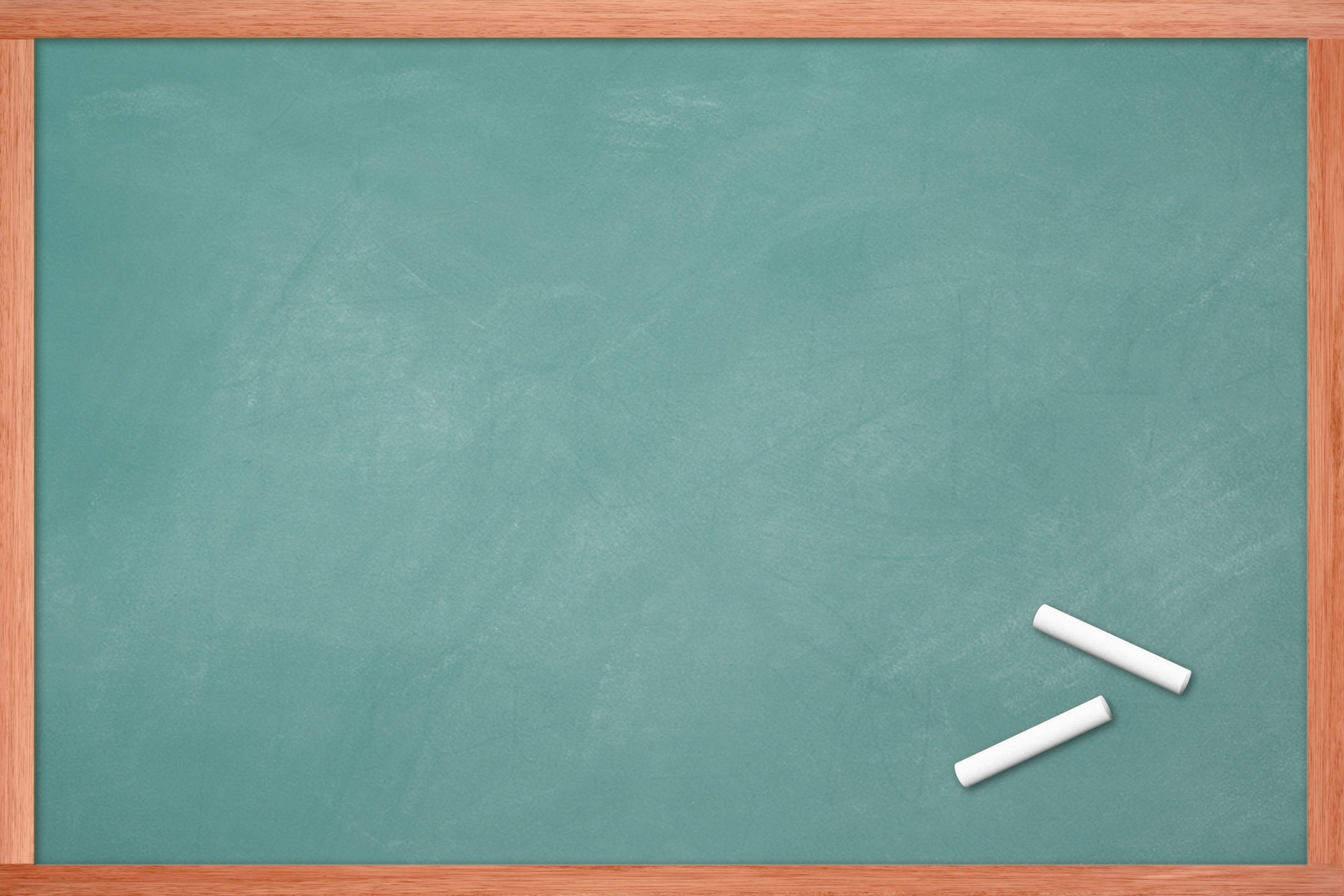 БЫТ ЧЕЛОВЕКА НАЧАЛА XX ВЕКА
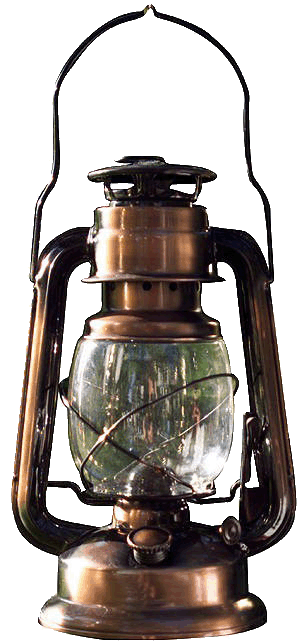 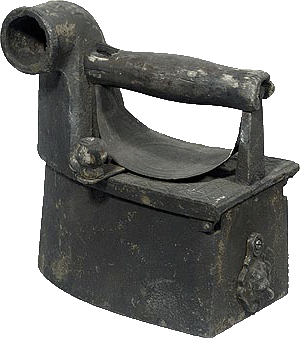 БЫТ  СОВРЕМЕННОГО  ЧЕЛОВЕКА
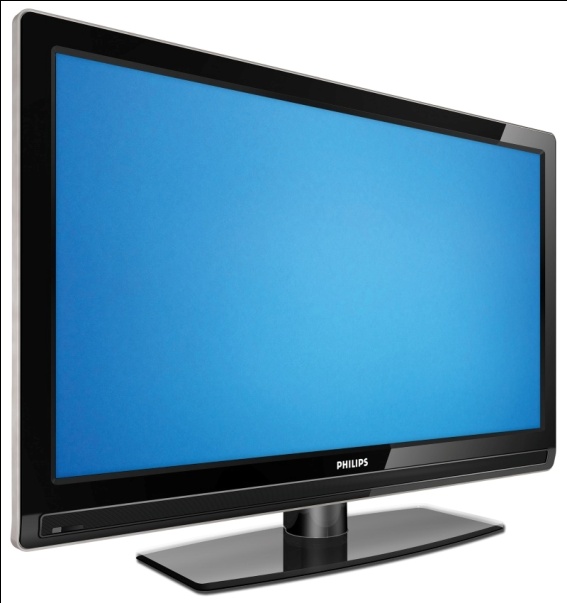 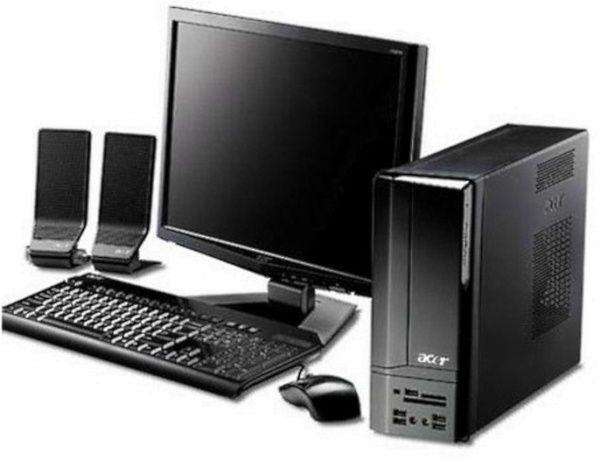 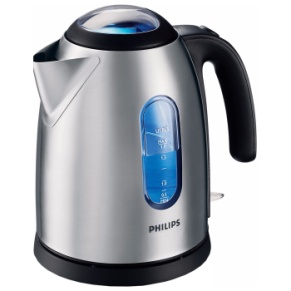 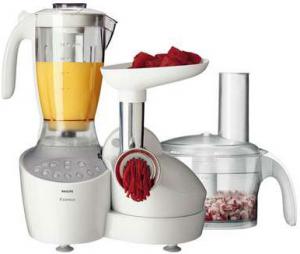 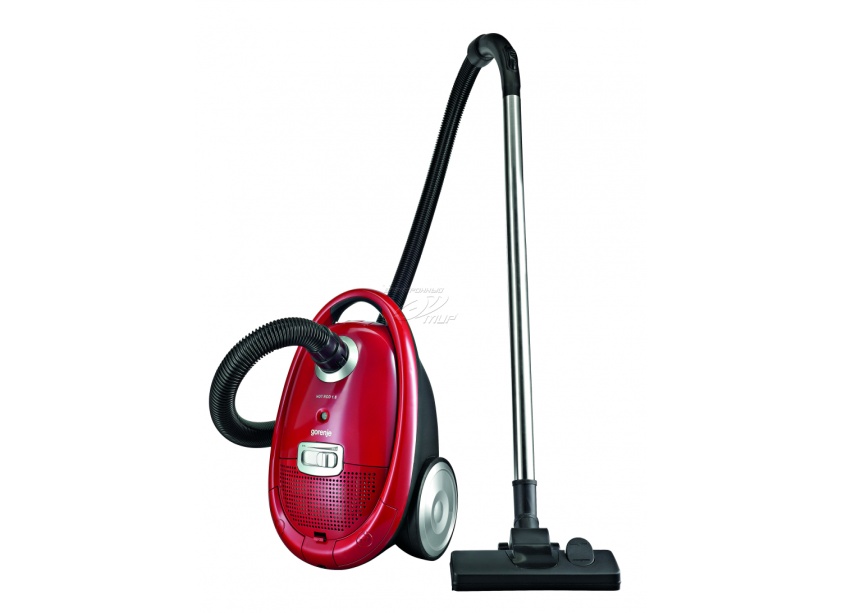 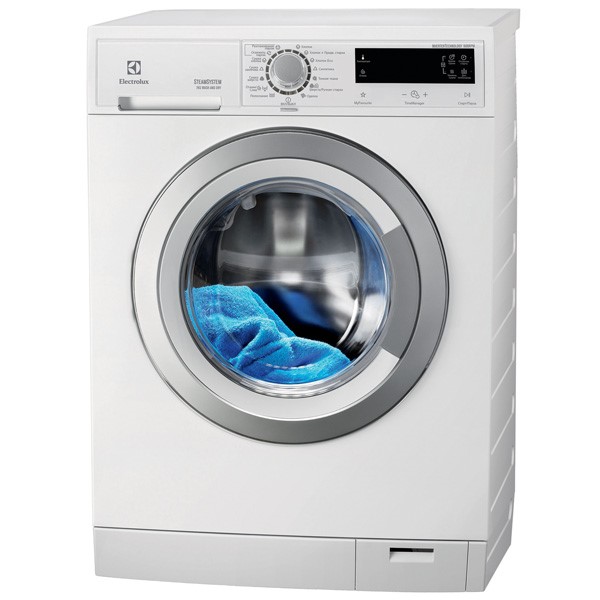 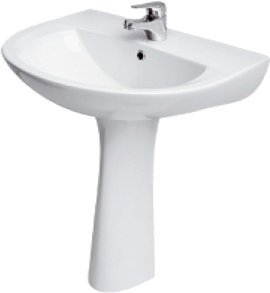 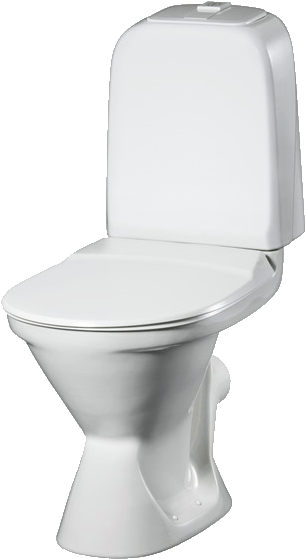 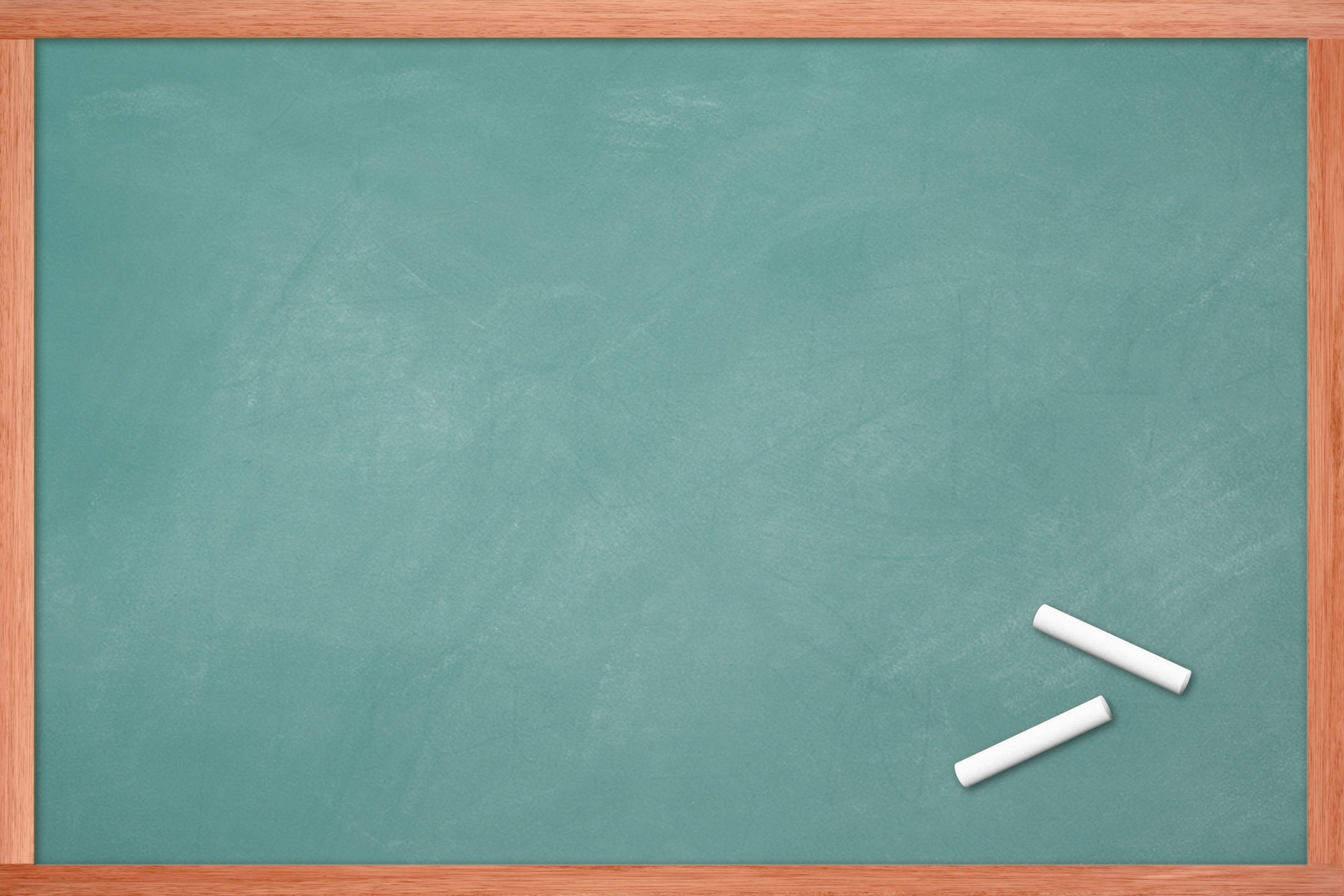 Жили́ще — сооружение место, в котором обитают люди или животные, служит для укрытия от неблагоприятной погоды, для сна, выращивания потомства, хранения припасов, отдыха. 
                                  (Словарь Ожегова)
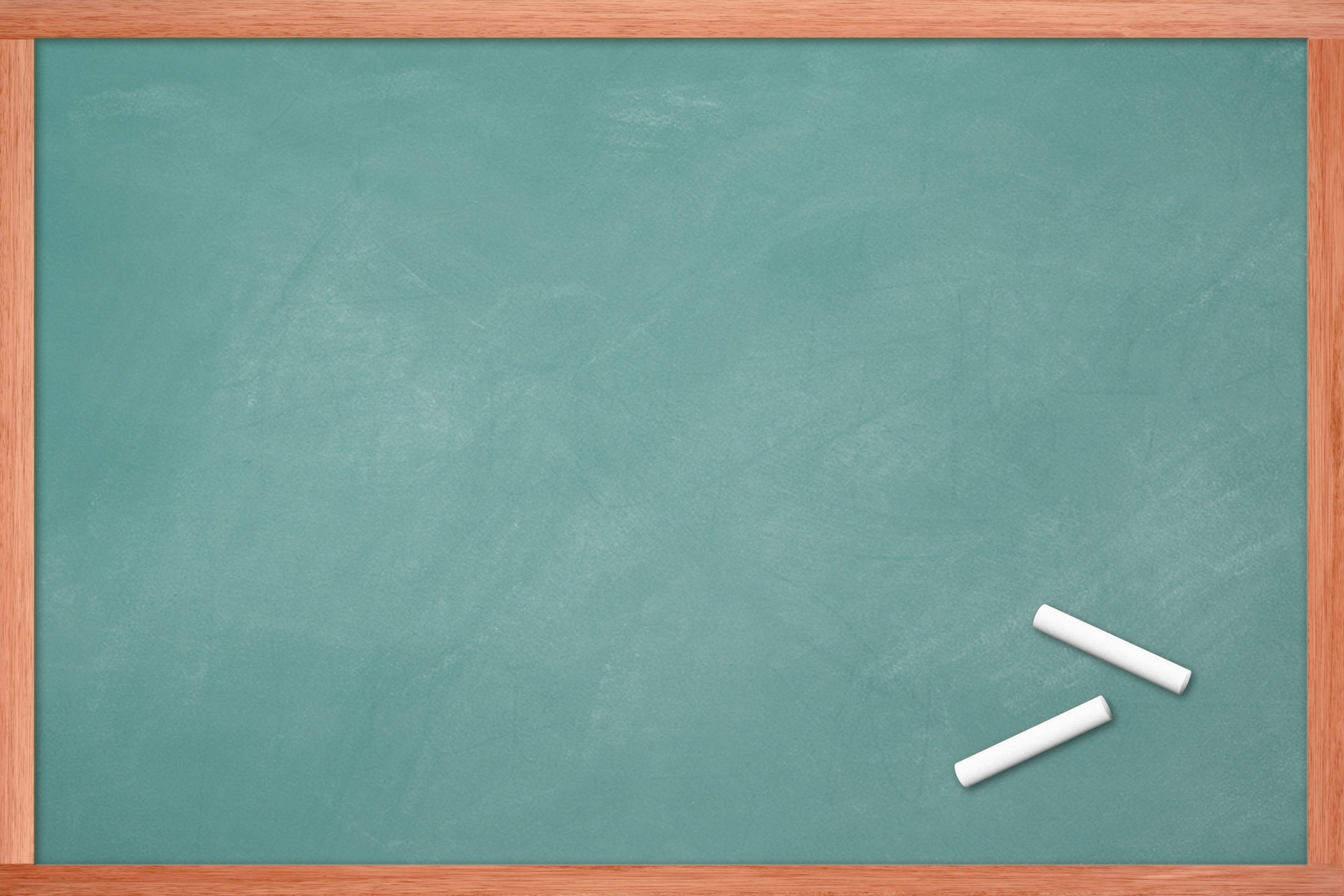 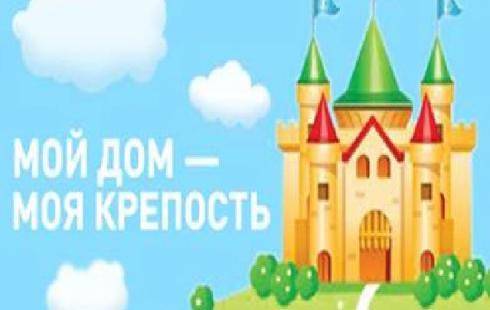 А всегда ли мы выполняем обязательные правила безопасности?
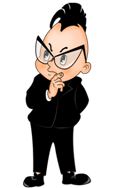 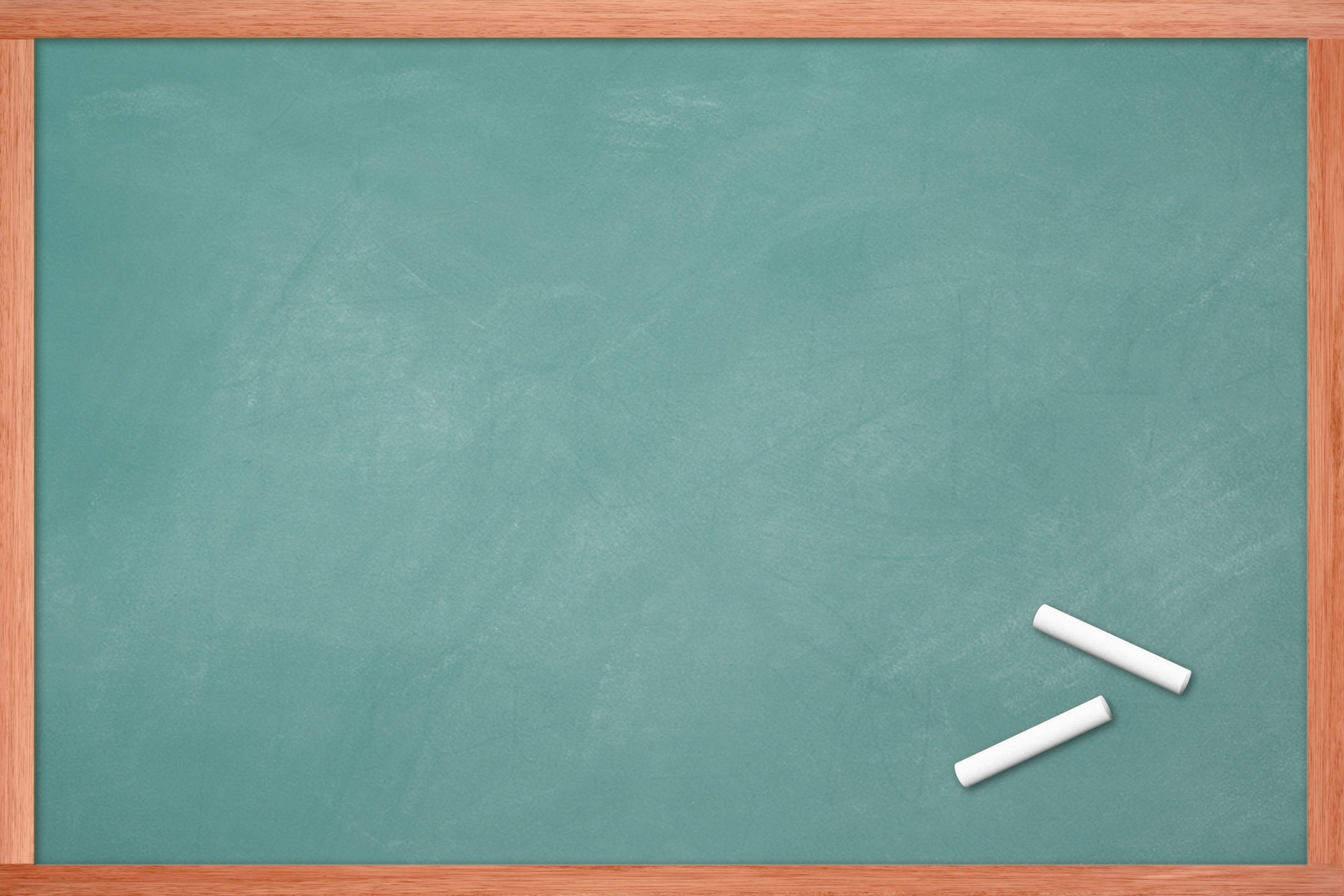 ОПАСНЫЕ СИТУАЦИИ В ЖИЛИЩЕ
Ваша задача сейчас, разбившись на группы, перечислить как можно больше опасных ситуаций, которые могут возникнуть у нас дома
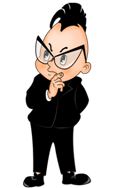 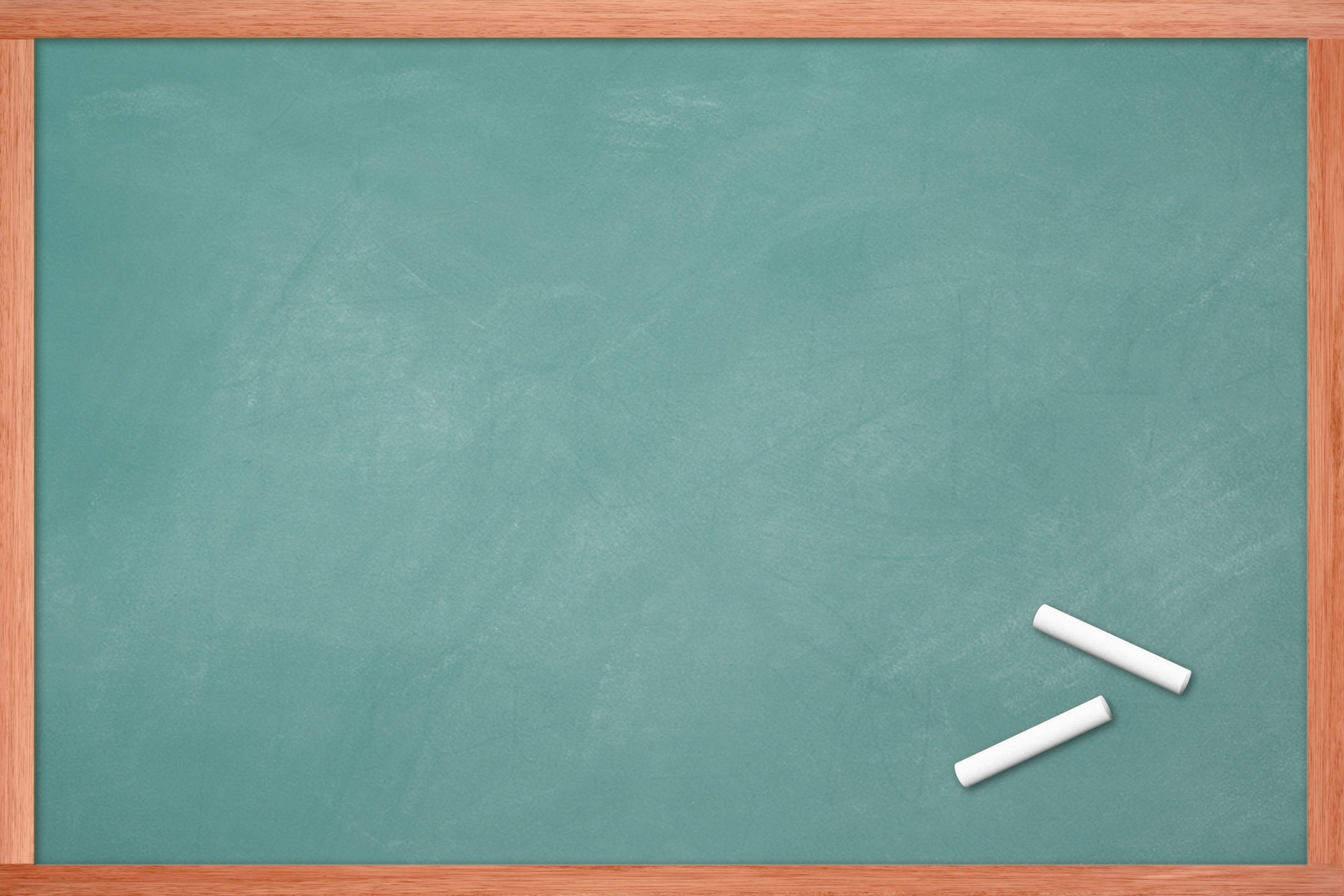 ИСТОЧНИКИ ОПАСНЫХ СИТУАЦИЙ В ЖИЛИЩЕ И ИХ ПРИЧИНЫ
Взрыв, землетрясение, аварии в подземных коммуникациях
Разрушение строительных конструкций
Давайте систематизируем наши знания и заполним таблицу
Неисправная электропроводка, техника, неосторожное обращение с огнем, утечка газа
Пожар
Поражение электрическим током
Несоблюдение инструкций, неисправность в электротехнике
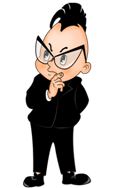 Взрыв газа
Неисправность газовой плиты, невыключенная плита, оставление рабочий плиты без присмотра
Разрыв трубы, батареи; стиральная машина, оставленная без присмотра; незакрытый кран
Затопление
Неосторожное обращение, нарушение инструкций, нарушение правил хранения, халатность
Отравление (газом или химическими веществами
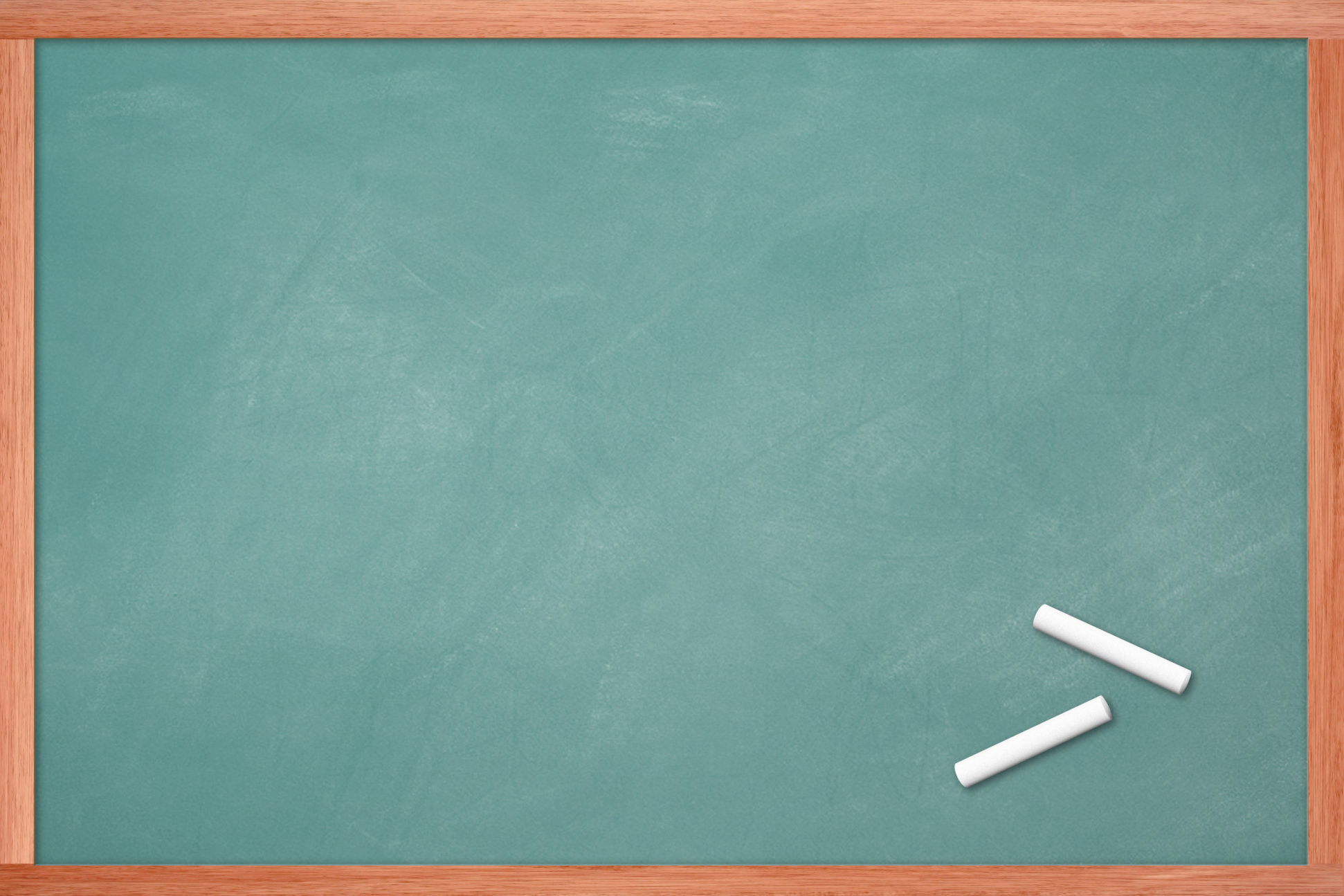 ОСНОВЫ  БЕЗОПАСНОГО ПОВЕДЕНИЯ
Задумывались ли вы раньше о том, сколько опасных ситуаций может возникнуть у нас под боком, в нашем жилище?
ПРЕДВИДЕТЬ  ОПАСНОСТЬ
ПО ВОЗМОЖНОСТИ ИЗБЕГАТЬ ЕЕ
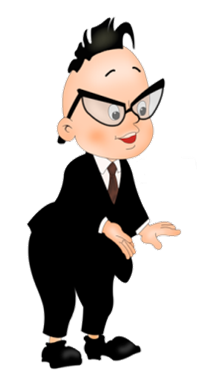 ПРИ НЕОБХОДИМОСТИ ДЕЙСТВОВАТЬ
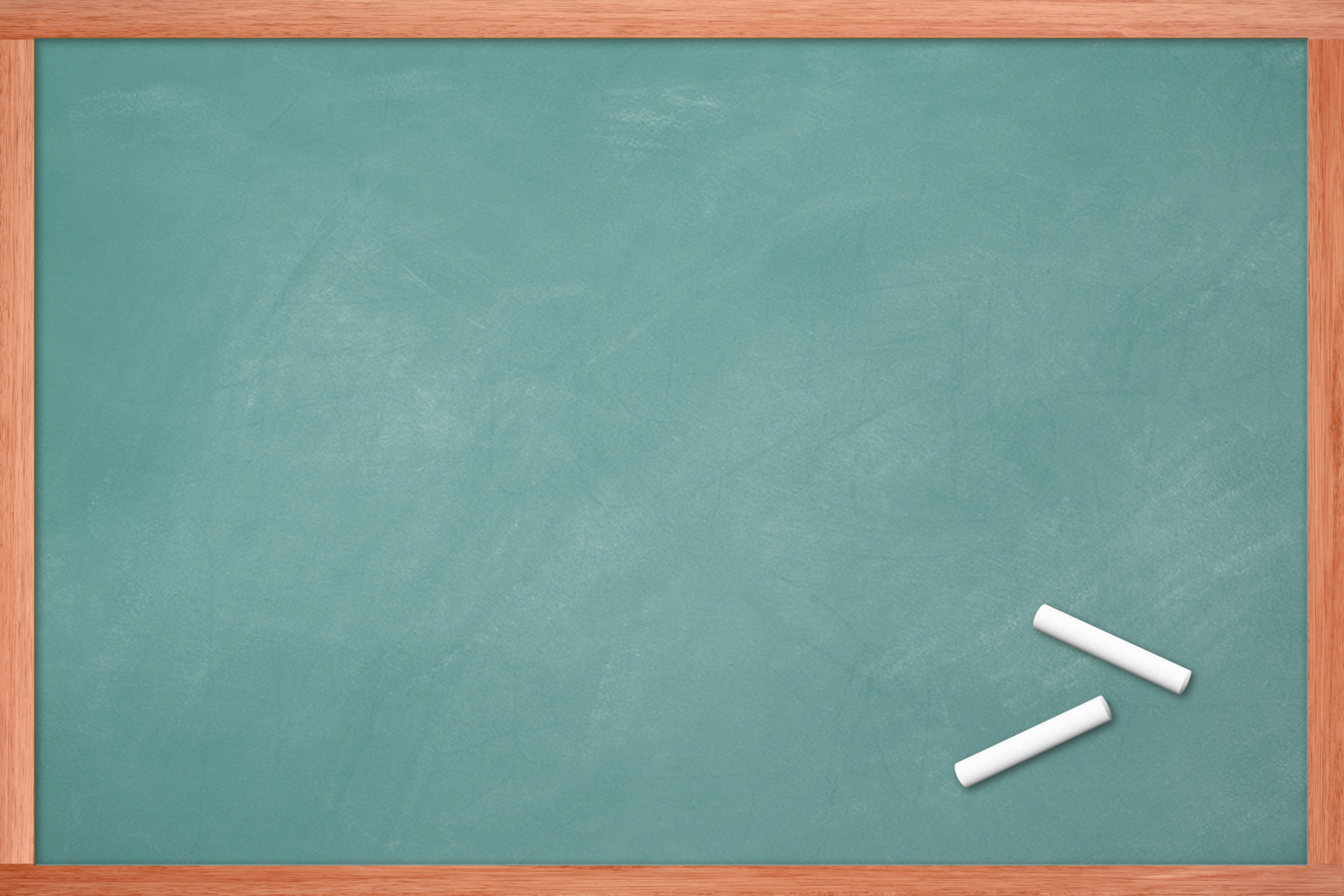 ДОМАШНЕЕ ЗАДАНИЕ
Объясните пословицы и попробуйте проиллюстрировать ее примерами
«Водой пожар тушат, а умом - предотвратят»
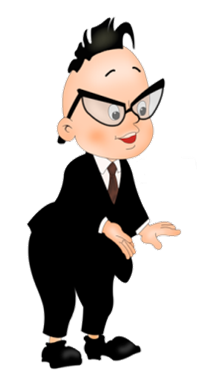 «Огонь – друг и враг человека»
Читать в учебнике стр.10-13